Δημιουργια σχολικησ χορωδιας
Συντομοσ ΟΔΗΓΟΣ ΓΙΑ ΔΑΣΚΑΛΟΥΣ
Εισηγήτρια: Βασιλική Βλέτση, ΠΕ79.01-ΜΟΥΣΙΚΗΣ
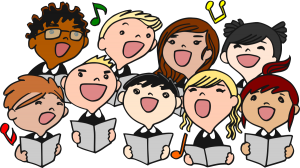 Ρολοι
Performers (Εκτελεστές-Ερμηνευτές)
Χορωδοί (παιδιά)
Μουσικοί (παιδιά – δάσκαλος/α – έτοιμη μουσική συνοδεία)
Μαέστρος (δάσκαλος/α)
Κοινό
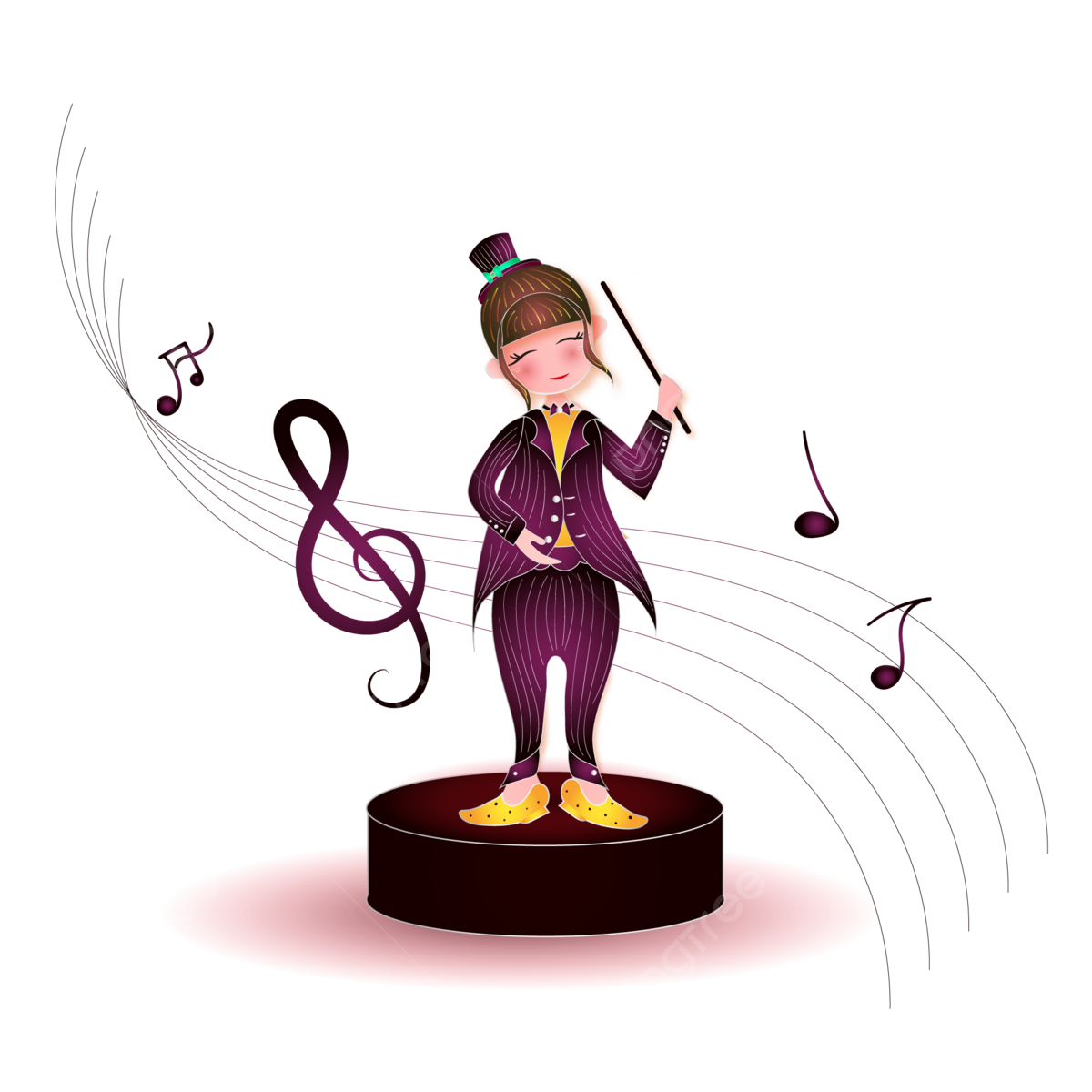 Χορωδοι
Συγχρονισμός
Ησυχία
Πράξη/τραγούδι
Ησυχία
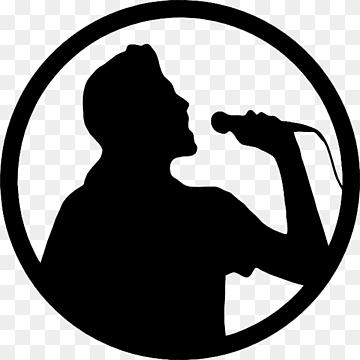 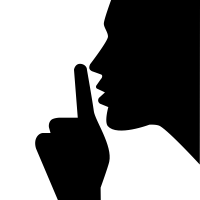 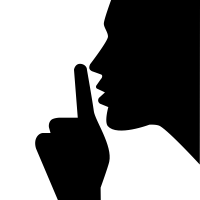 Χαρακτηριστικα του ηχου
Ύψος
Ένταση
Χροιά
Διάρκεια
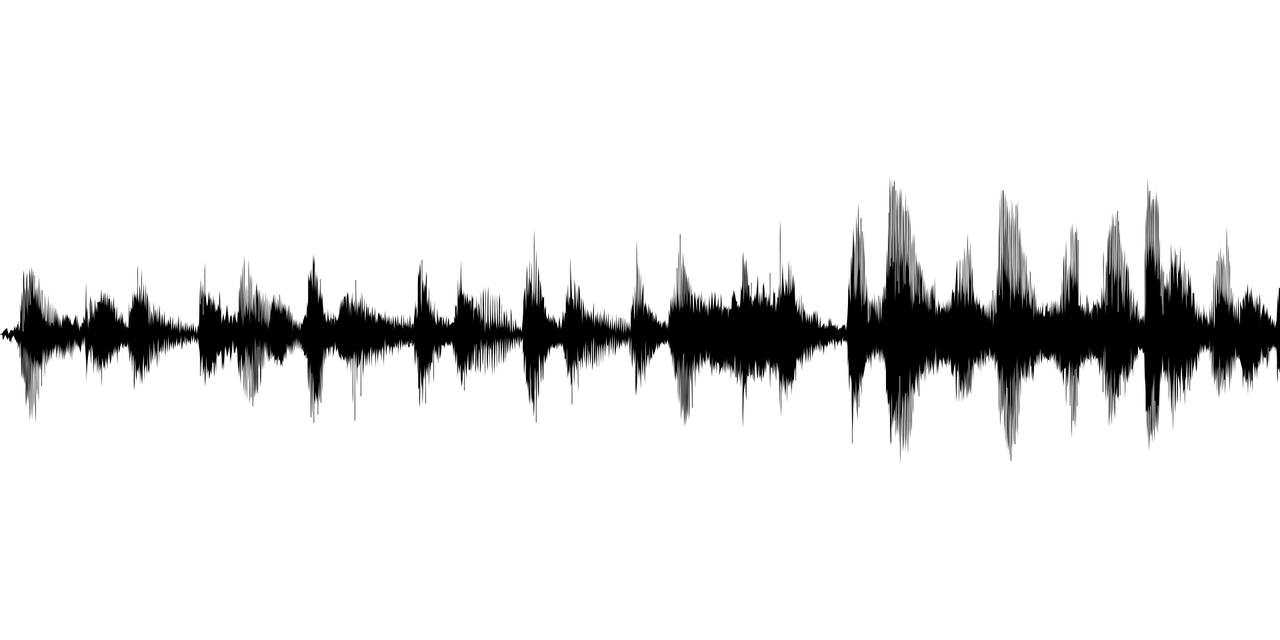 Εκτάσεις μουσικών οργάνων και φωνών
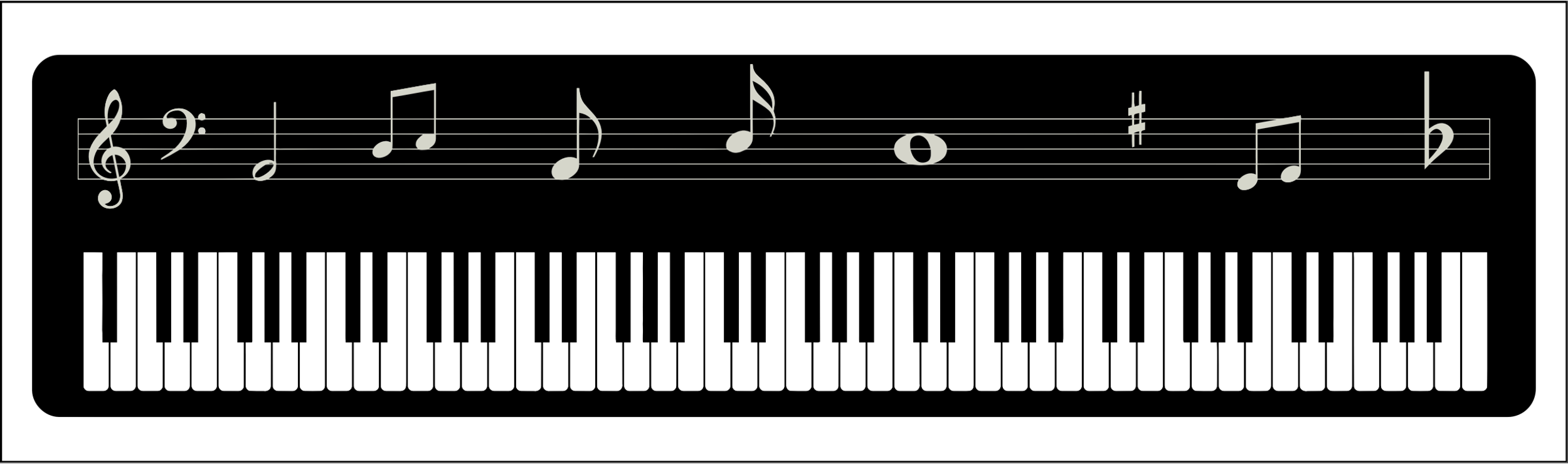 Δημιουργικη χρηση της τεχνολογιασ
Προγράμματα τονικής μεταφοράς (transpose)
Προγράμματα αφαίρεσης φωνής (voice remover)

Δωρεάν(?) online σελίδες
 myedit.online
 vocalremover.org
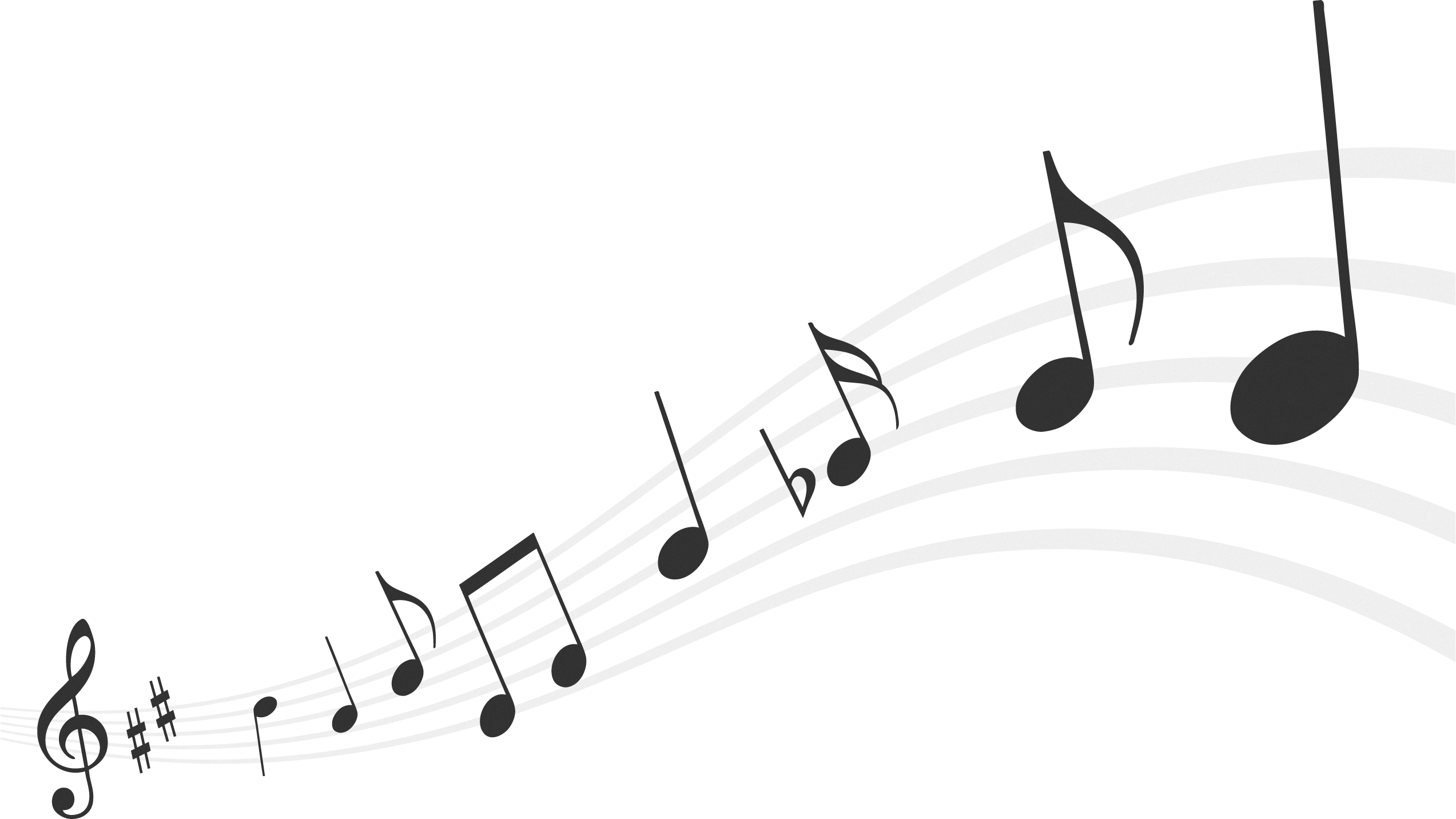 ΕΝΤΑΣΗ
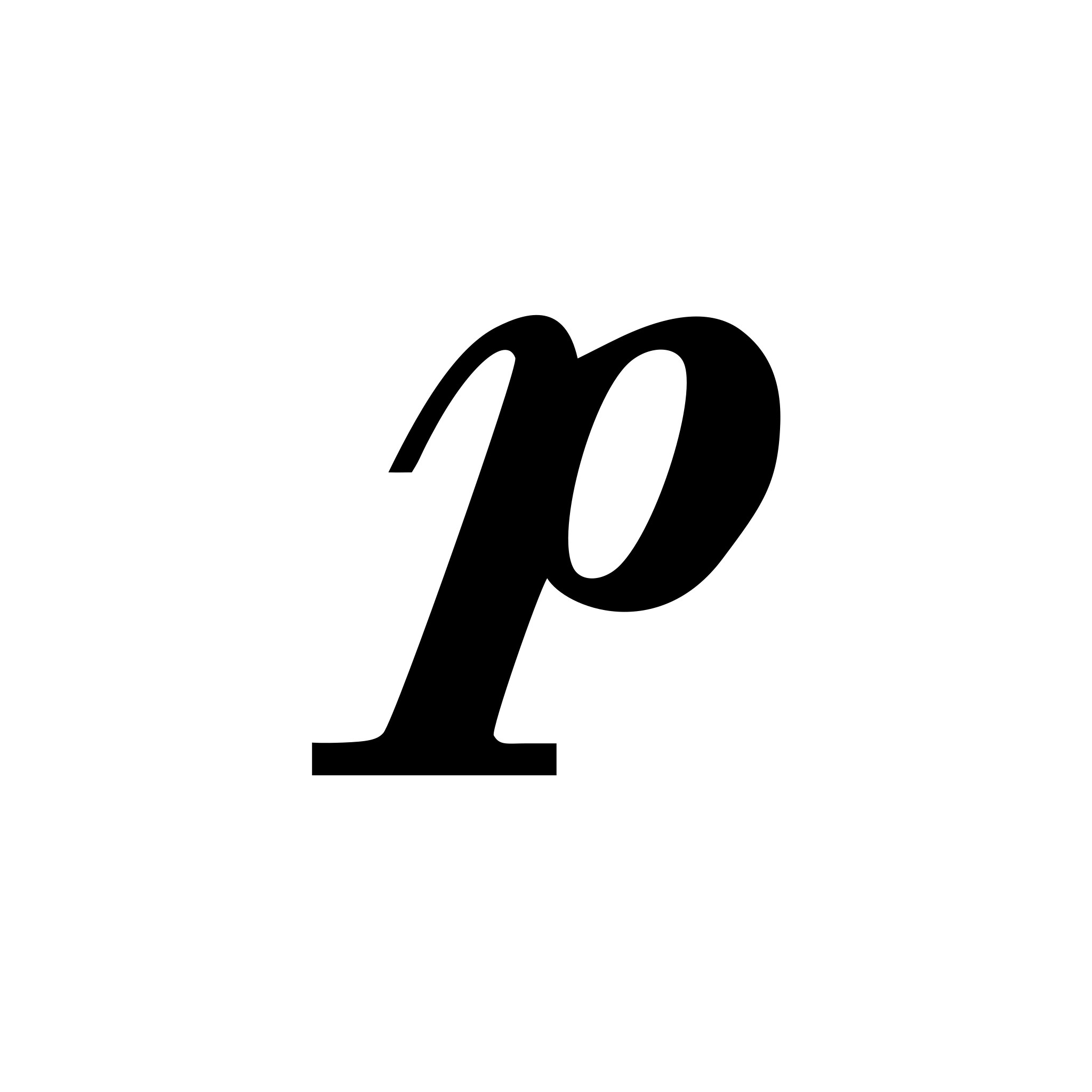 Σιγά (piano)
Μέτρια (mezzo forte)
Δυνατά (forte)


 “Φωνάξτε”
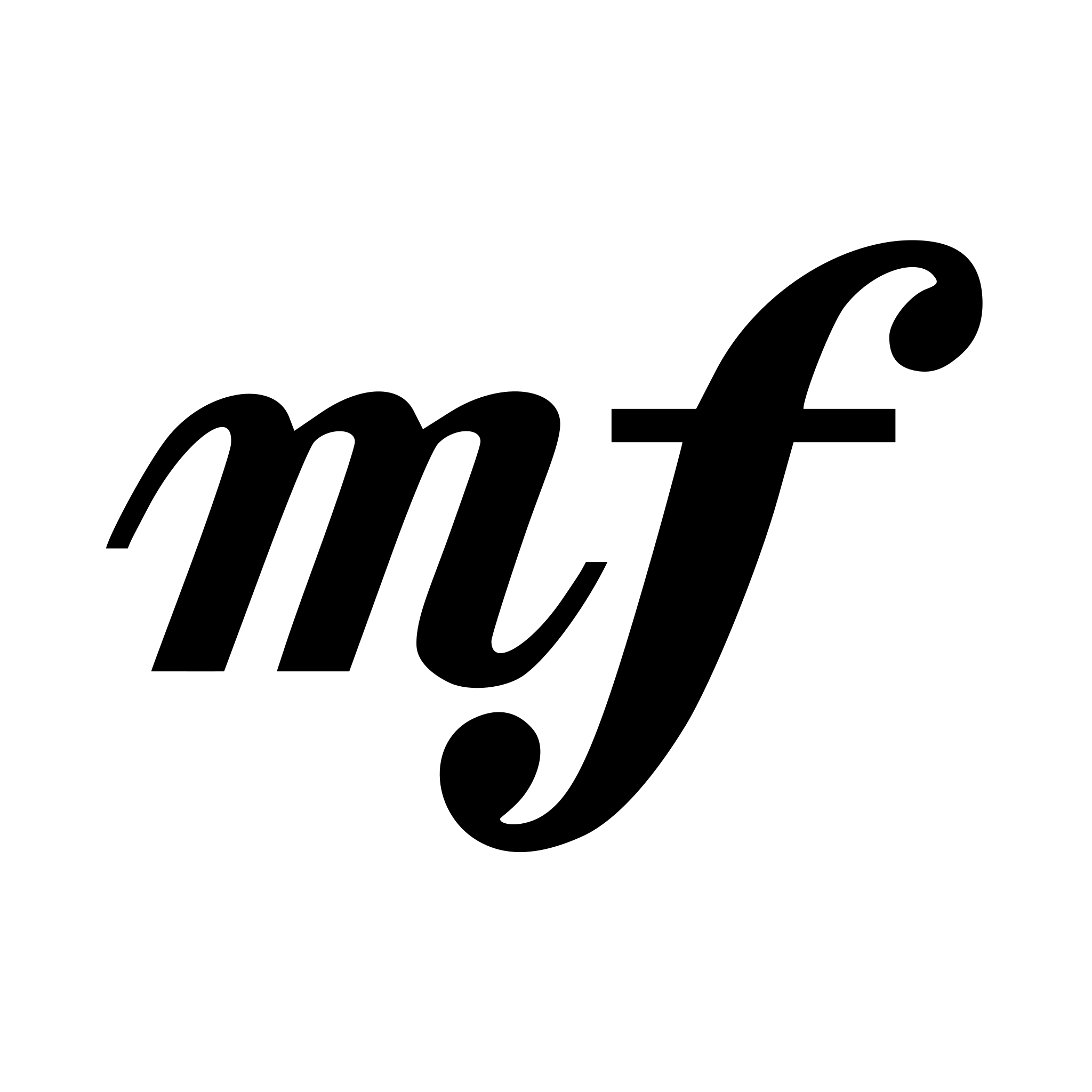 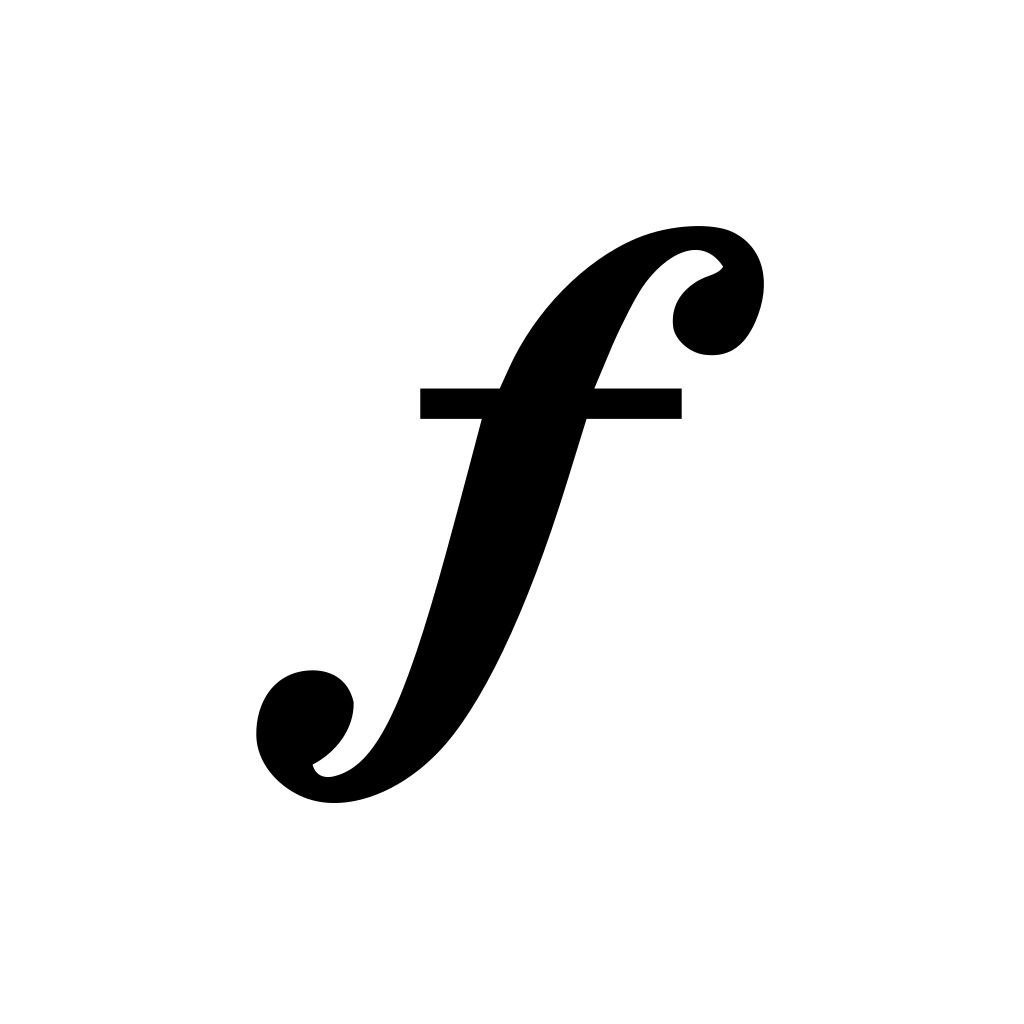 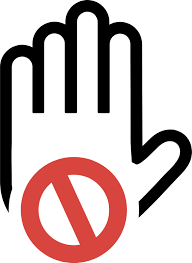 Τραγουδι a cappella
Τονοδότηση
Στοιχεία Διεύθυνσης (είσοδος, κλείσιμο)
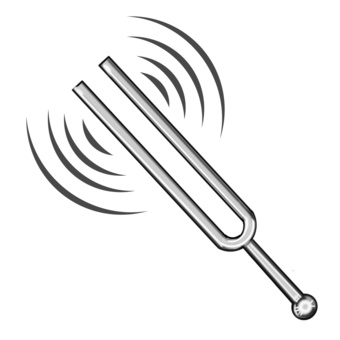 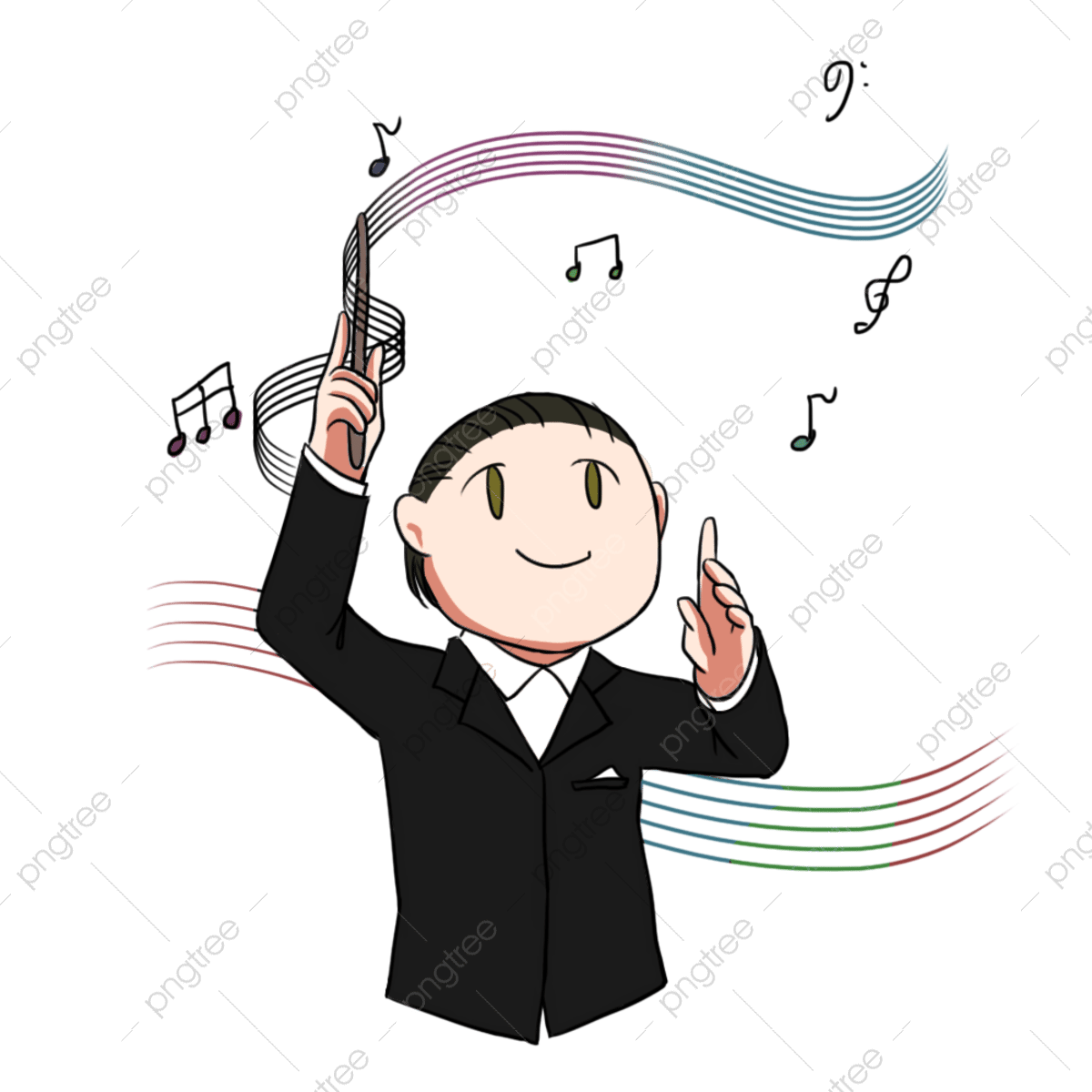 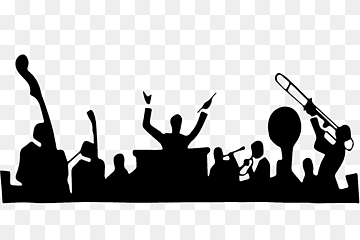 Ευχαριστώ!
Δεν μου ανήκουν τα δικαιώματα των εικόνων